Возможности MODX
Факультет Интернета МФПУ СИНЕРГИЯ
Курс «Веб-разработка»
Илья Ершов
Админка MODX
Установщик пакетов MODX
Управление пакетами MODX
Управление пакетами MODX
Управление пакетами MODX
Управление пакетами MODX
Управление пакетами MODX
Шаблоны внешнего вида
Управление пакетами MODX
Администрирование
Управление пакетами MODX
Модули для блогов
Управление пакетами MODX
Комментирование и обратная связь
Управление пакетами MODX
Управление контентом
Управление пакетами MODX
Управление контентом
Управление пакетами MODX
Расширения ядра
Управление пакетами MODX
Модули электронной коммерции
Управление пакетами MODX
E-mail модули
Управление пакетами MODX
Формы
Управление пакетами MODX
Галереи
Управление пакетами MODX
Мультиязычность
Управление пакетами MODX
Меню и навигация
Управление пакетами MODX
Мультимедиа
Управление пакетами MODX
Модули новостей
Управление пакетами MODX
Визуальные редакторы
Управление пакетами MODX
Поисковые модули
Управление пакетами MODX
Безопасность
Управление пакетами MODX
Модули стилей
Управление пакетами MODX
Утилиты
Магазины модулей
Магазин  {+} modmore
Магазин  {+} modmore
Магазин  {+} modmore
Магазин  {+} modmore
Магазин  {+} modmore
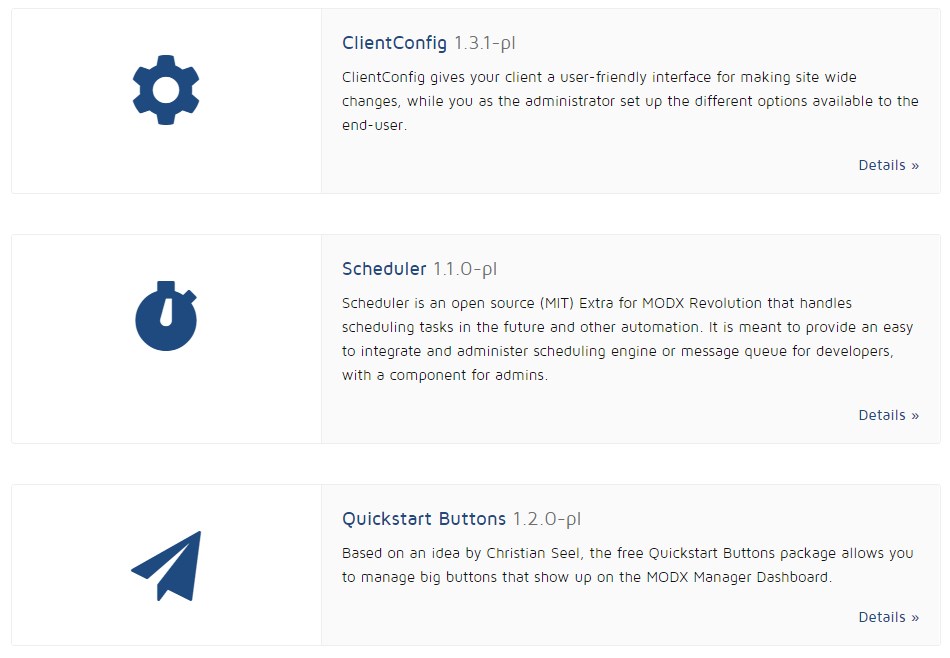 Магазин  MODSTORE
Каталог, поиск, фильтрация
Корзина, заказы
Импорт, экспорт. Интеграция
Платёжные системы
Пользователи
Обработка текста
Обработка фото и файлов
Оповещения, рассылки
Утилиты
Разное
Спасибо за внимание
Илья Ершов
Ссылки и дополнительные
материалы на странице://j.mp/mfpa-links
Веб-разработчик, руководитель интернет-проектов
ershov.ilya@gmail.com
Skype: ershov.ilya
www.ershov.pw